Жидкофазные методы для 
кристаллических органических 
полевых транзисторов
Курсовую приготовил студент 2-го курса
Федоренко Роман
Чем привлекает органическая электроника?
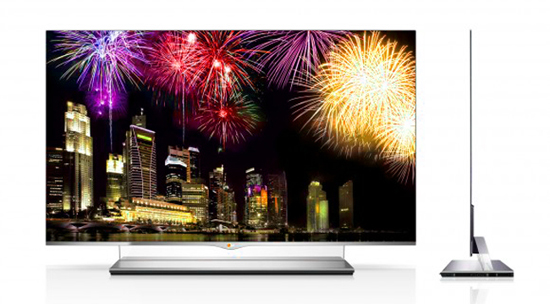 Преимущества.
Низкая стоимость.
Гибкость.
Прозрачность.
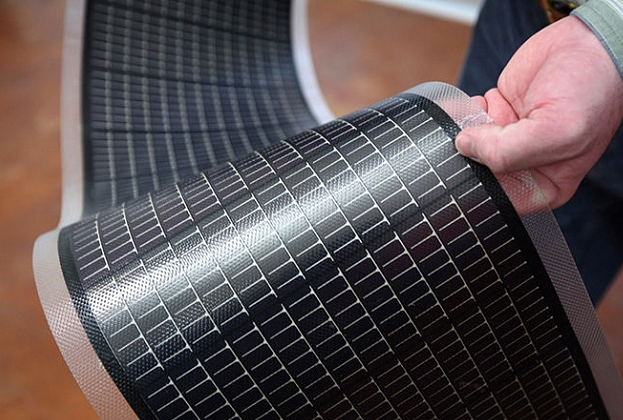 Недостатки
1. Низкие характеристики получаемых устройств.
2. Легко окисляются в атмосферных условиях.
Органический полевой транзистор
На рисунках представлены два
типа транзисторов:
а – верхние электроды,
b – нижние электроды.

Основные характеристики транзистора:
Подвижность
Пороговое напряжение
Отношение токов включения и выключения
Для получения хороших характеристик решающую роль играет органический полупроводник.
Дырочная и электронная проводимость
Важной характеристикой транзистора является знак заряда.
         Энергетическая диаграмма интерфейса между органическим полупроводником и электродом




                     Устройство p-типа                                    Устройство n-типа
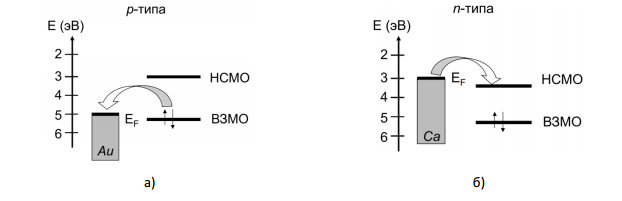 Вещество для полупроводникового слоя
В работе использовалось вещество          
   DH-TTPTT. (дырочная проводимость)



В качестве полупроводникового слоя использовались кристаллы, полученные методом отжига в парах растворителя.
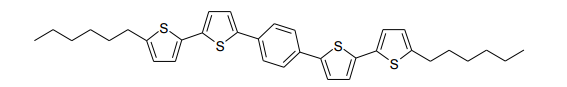 Метод отжига в парах растворителя
Суть метода заключается в том, что
раствор наносится на подложку, 
которая после вращается со скоростью 200 – 
1000об/мин.
    После этого подложка
 помещается в замкнутое
 пространство.  
    Рост происходит в течение 4ч.
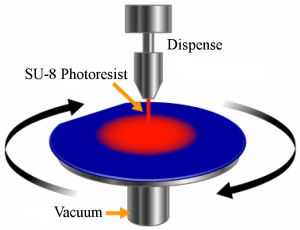 Зависимость роста кристаллов от различных параметров
1. Концентрация раствора (0.3-0.6г/л)
2. Скорость центрифугирования (200-800об/мин)
3. Подложка (кремниевая/майлар)
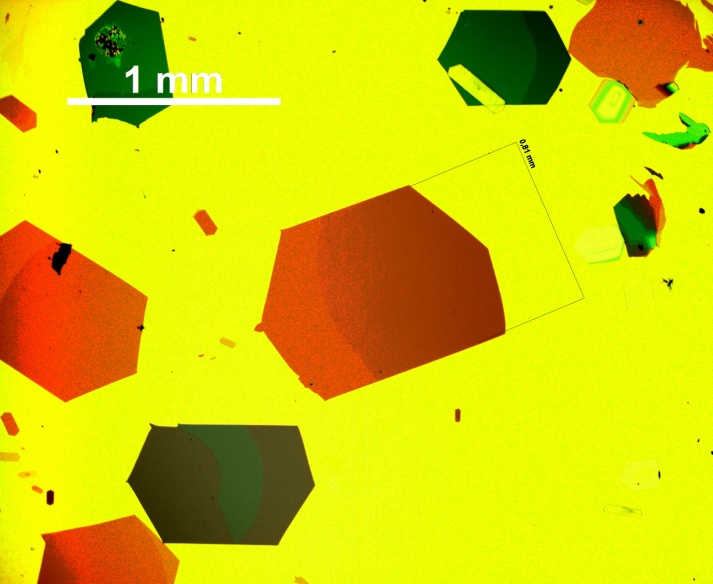 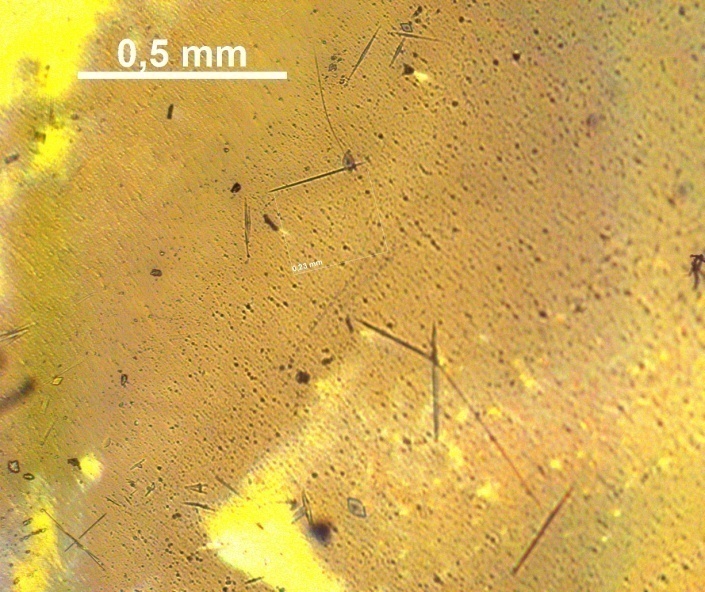 Кремниевая подложка
Майлар
Изготовление транзисторов
Для изготовления транзисторов использовался метод плоттерной микропечати. В качестве раствора использовался PEDOT:PSS, смешанный с водой и ПАВ.







Транзистор на кремниевой подложке                Транзистор на майларе
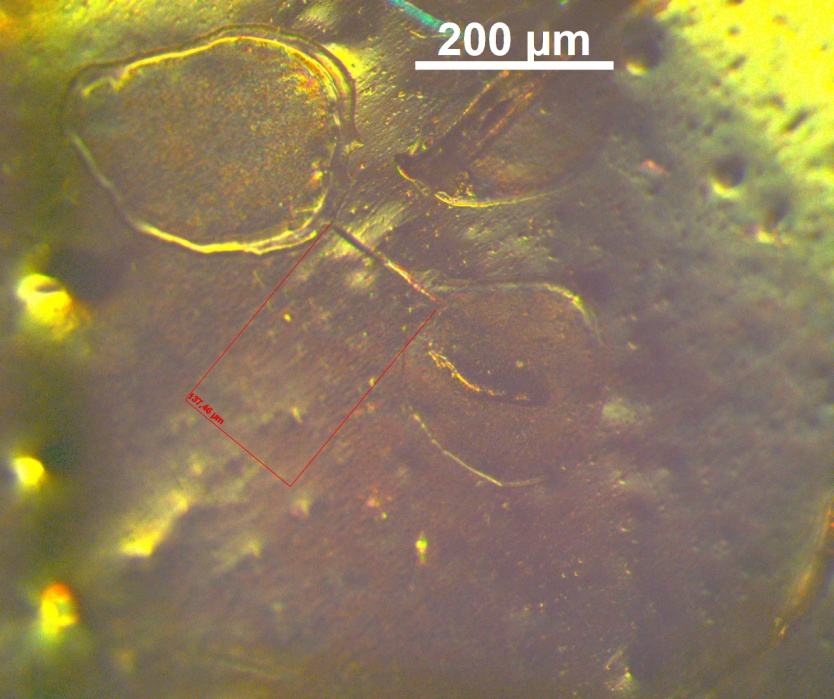 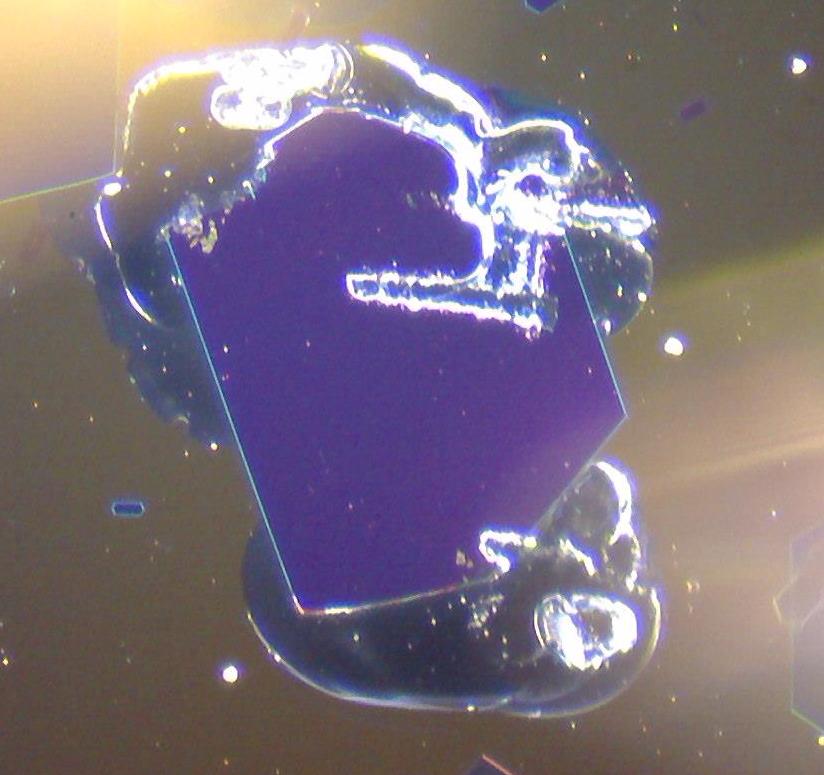 Характеристики транзистора
Сила тока в линейном и насыщенном режиме находится из формул:








    
       Линейный режим                                                  Насыщенный режим
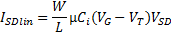 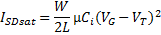 Результаты и выводы
1. С помощью метода отжига в парах растворителя получены кристаллы на основе DH-TTPTT на кремниевой подложке и на органической подложке – майларе. Исследованы параметры роста кристаллов.
2. С помощью микропечати на основе кристаллов изготовлены образцы органических полевых транзисторов с нижним затвором и верхними электродами. 
3. Измерены характеристики получившегося транзистора. Получившиеся подвижности достигают 0,012 см2/Вс , пороговое напряжение в районе 5,6В, отношение токов  в включенном и выключенном состоянии равно 300.
Дальнейшие перспективы
1. Получение полностью органического гибкого (прозрачного) транзистора на основе кристаллов DH-TTPTT.  

2. Исследование роста кристаллов на наклонной поверхности. Проверить возможность получения кристаллов с определенным направлением с помощью роста кристаллов на наклонной подложке.
Спасибо за внимание.